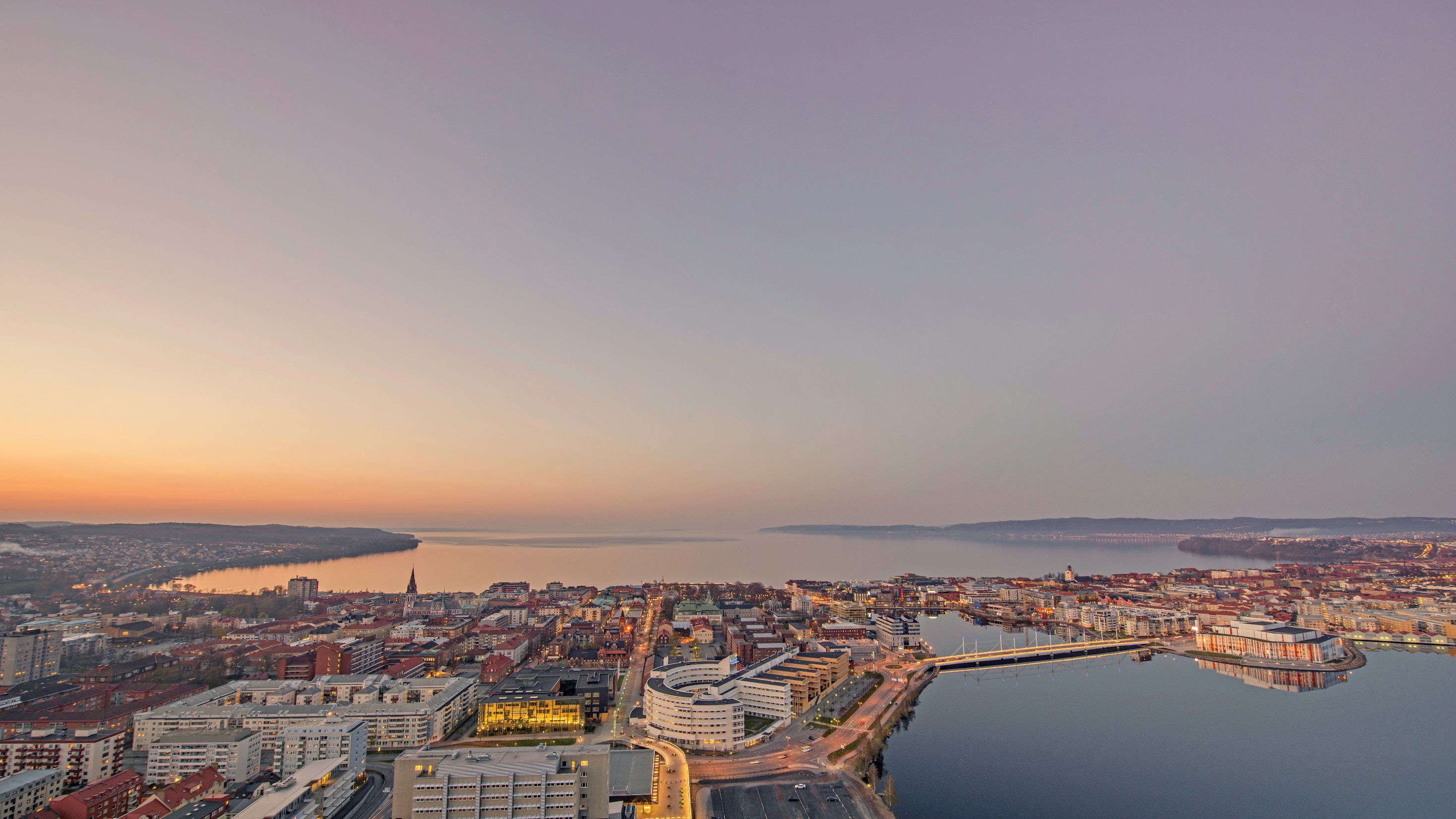 2023-09-07
Förstärkt krisberedskap i en kommun, 
hur klarar vi oss i sju dygn?
2023-09-07
Uppdrag
Januari 2022, uppdrag från kommunstyrelsens ledningsutskott
2 veckor, kartlägga sårbarheter och föreslå åtgärder för en förbättrad förmåga att bedriva samhällsviktig verksamhet i händelse av samhällskriser eller störningar i verksamheten
Kommunens verksamhet
Geografiskt områdesansvar
April 2022, beslut om 45,3 mnkr under perioden 2022-2024
2023-09-07
Metod
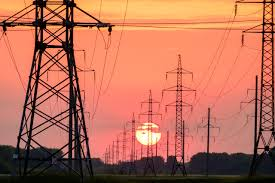 Kontinuitetshantering
”Vad måste alltid fungera?”
Förutsättning: Avbrott i elförsörjning och andra leveranser under 7 dygn
Ambition: Ingen ska dö eller allvarligt skadas
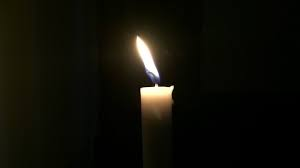 2023-09-07
Äldre- och funktionshinderomsorg
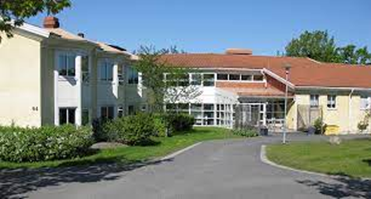 Verksamheten måste kunna fortgå
Medicinteknisk utrustning (kritisk inom timmar)
Värme (kritiskt efter tre dygn)
Vatten (kritiskt första dygnet)
Livsmedel och tillagningskök
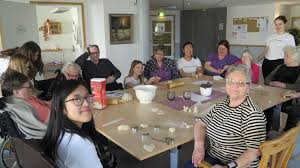 2023-09-07
Barnomsorg och utbildning
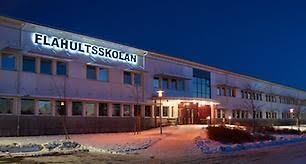 Barnomsorg måste kunna fortgå för föräldrar med samhällsviktiga jobb
Utbildning är inte kritiskt under en 7 dagars kris
Prioritet på 13 krisskolor 
Värme (kritiskt efter tre dygn)
Vatten (kritiskt första dygnet)
Livsmedel och tillagningskök
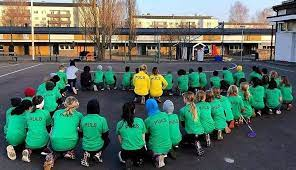 2023-09-07
Vatten och avlopp, teknisk service
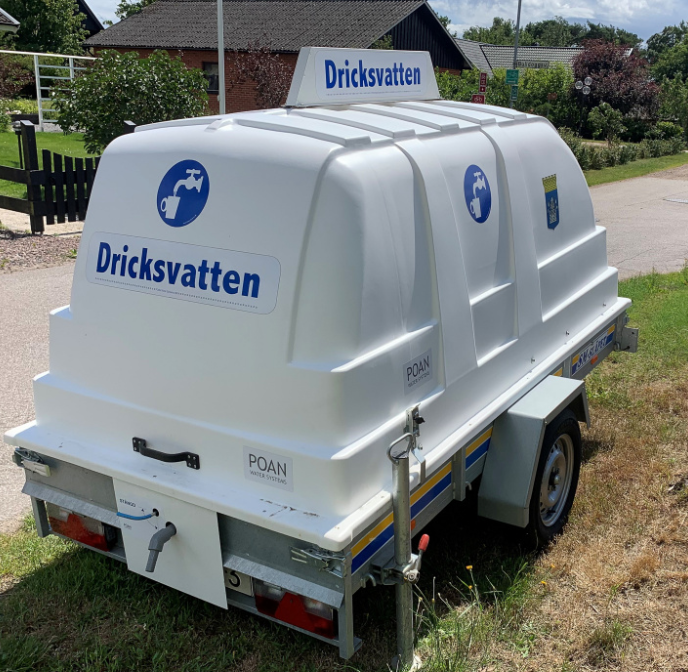 Vatten kritiskt första dygnet
Säkerställ högzoner med reservkraft
Förstärkt nödvattenlogistik
Fordonsverkstad och depå
Bränsleberedskap
Mixad fordonsflotta
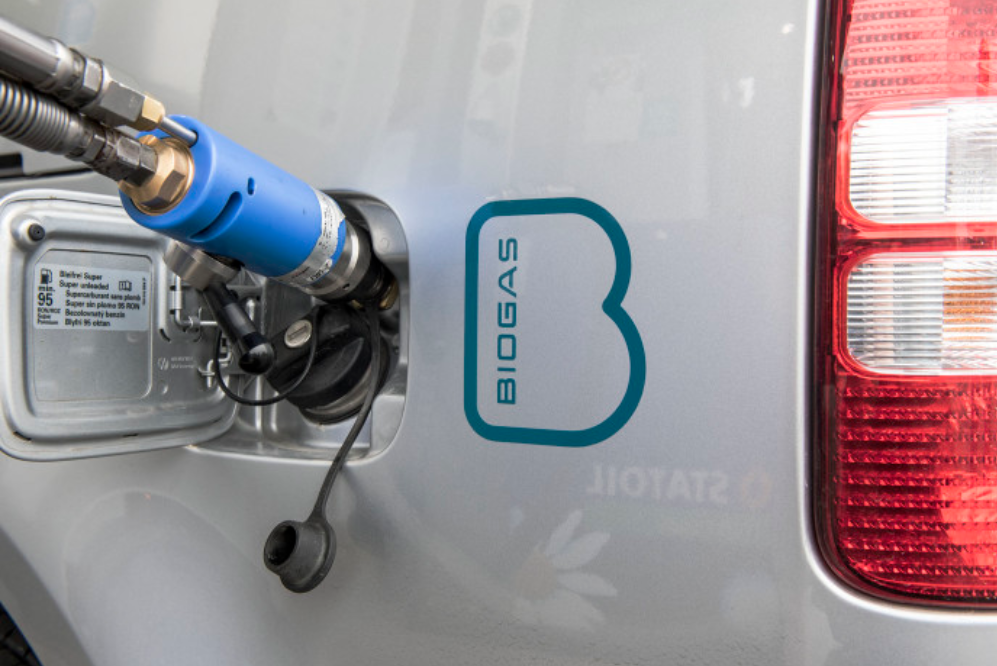 2023-09-07
IT och informationssäkerhet
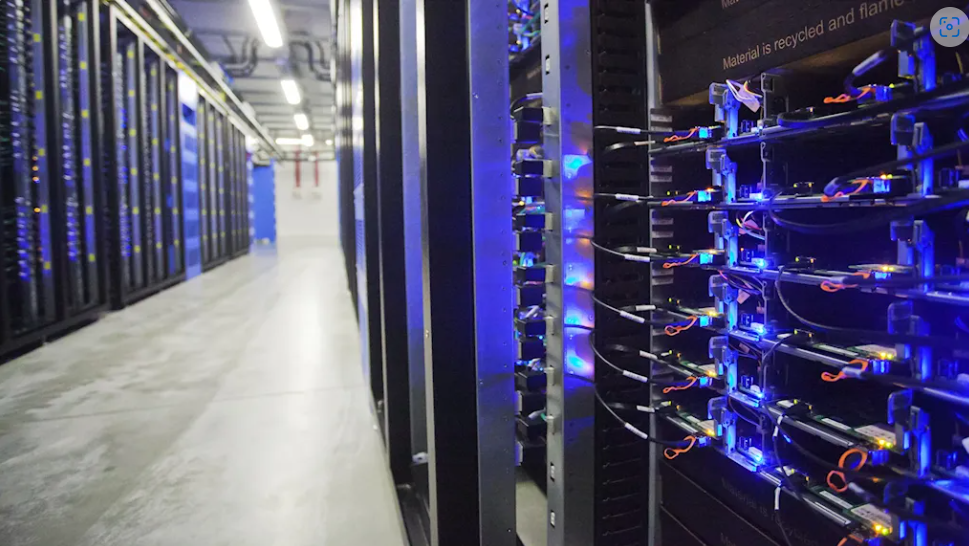 Vi är själva största risken…!
Stadsnät
Cybersäkerhet
Viktiga planer och listor utskrivna
Förstärkt krisberedskap för 310 kr/invånare
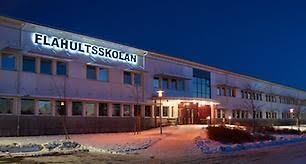 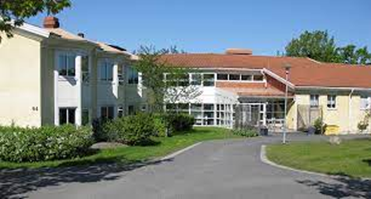 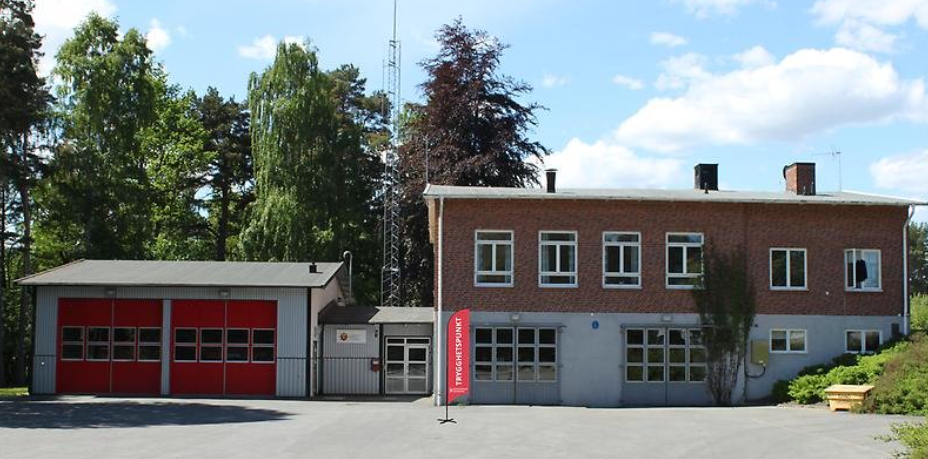 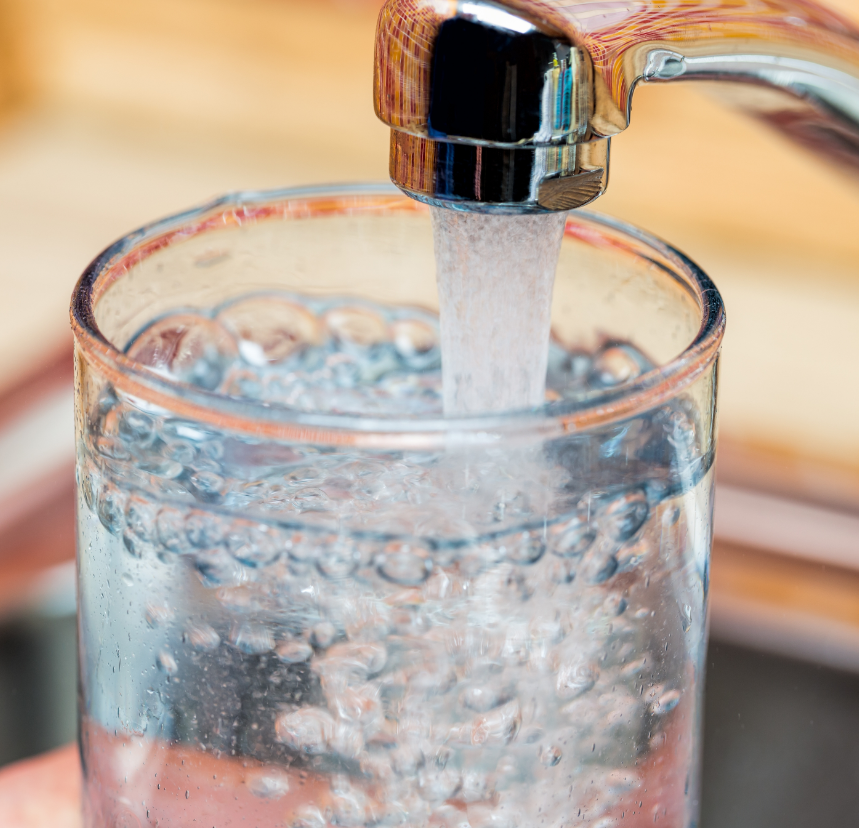 Trygghetspunkter förses med krislådor och nödvärme (20 stycken)
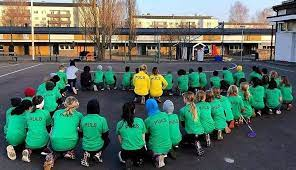 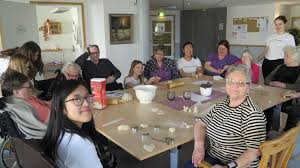 Vatten och avloppsystem förstärks
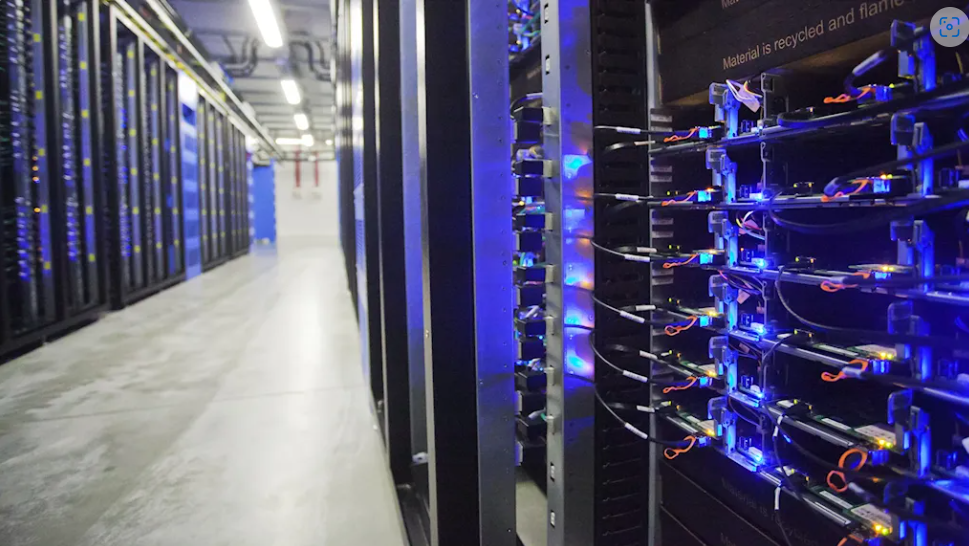 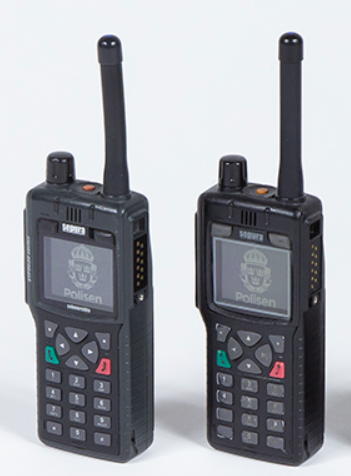 Krisskolor förses med krislådor och nödvärme
(13 skolor)
Särskilda boenden förses med krislådor och nödvärme 
(80 boenden)
Stadsnät, IT infrastruktur och kommunikation förses med reservkraft och förstärkt skydd mot cyberattacker
2023-09-07
Ö-drift
Lokal produktion av el till samhällsviktig verksamhet 
Klarar ca 10-15% av normal förbrukning
Full kapacitet på fjärrvärme
Drivs av flis och vattenkraft
Uthållighet i veckor till månader
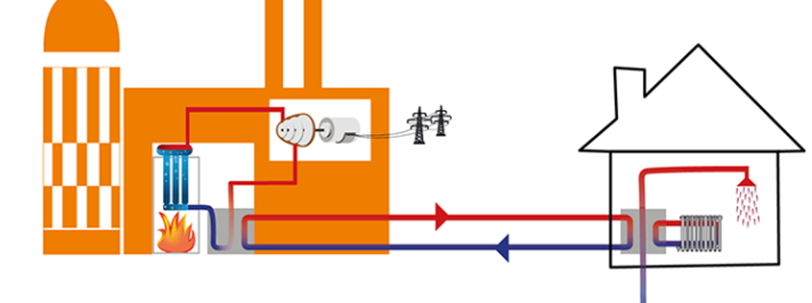 2023-09-07
Reservkraft, värme, trygghetspunkter och bränslelogistik
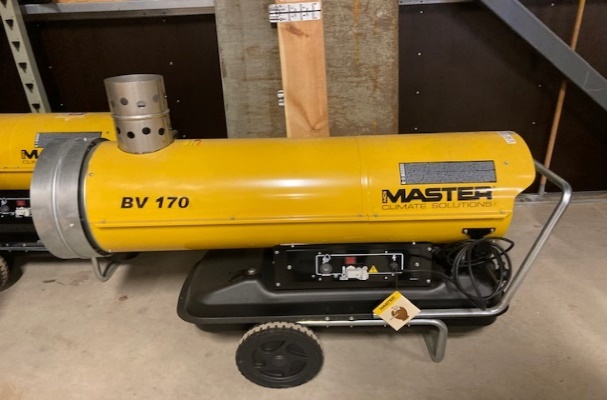 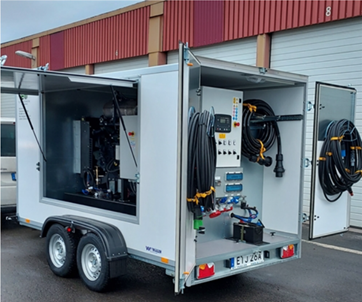 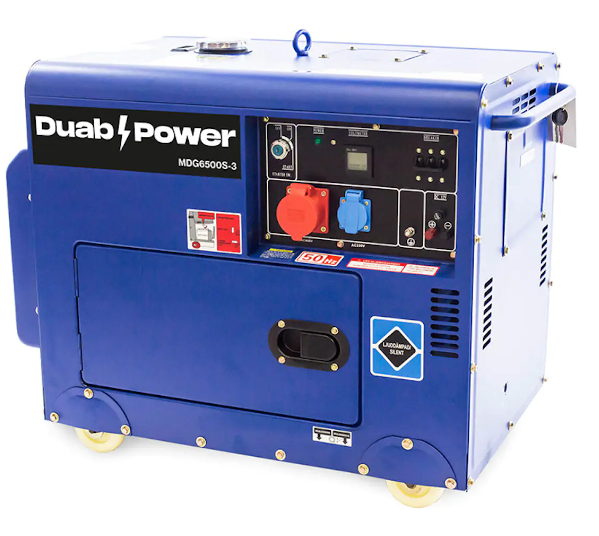 När strömmen går...
Automatisk reservkraft träder in på
särskilt viktig verksamhet
Krislåda tas fram
Ö-drift etablerad
100 % fjärrvärme
10-20 % el till samhällsviktig verksamhet
Uthållighet 
Ö-drift
Mobil reservkraft och nödvärme startas upp på särskilda boenden
Trygghets-punkter etableras på 20 platser för allmänhet
Uthållighet för reservkraftverk och fordonsbränsle
Bostäder börjar  bli nedkylda
Elavbrott
3 - 5 dygnet
7 dygn
1 - 3 månader
1:a dygnet
2:a dygnet
3:e dygnet
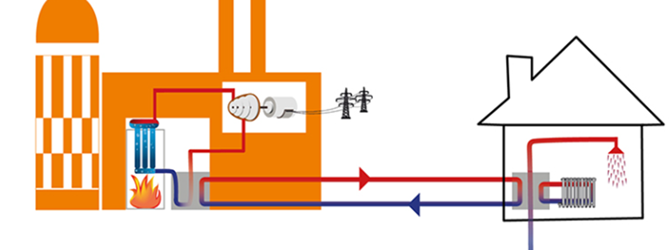 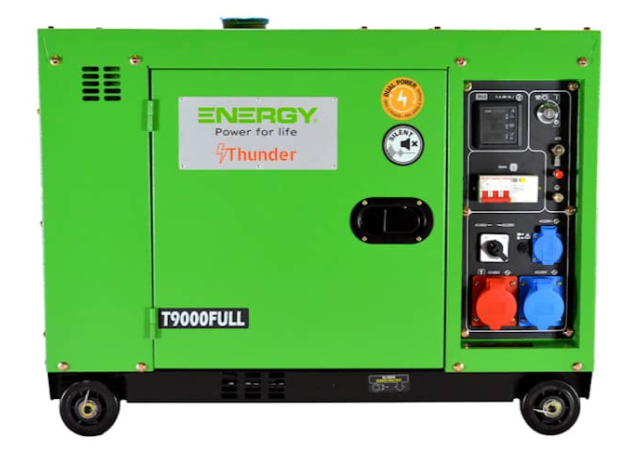 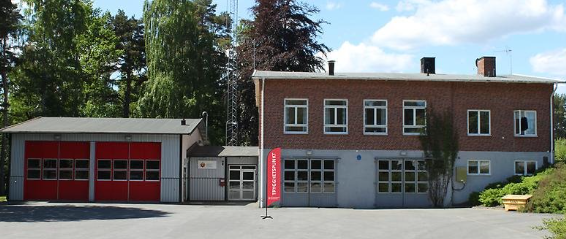